ПРОБЛЕМИ ВПРОВАДЖЕННЯ Й РЕАЛІЗАЦІЇ МІЖНАРОДНИХ І ЄВРОПЕЙСЬКИХ ПРАВОВИХ СТАНДАРТІВ ДІЯЛЬНОСТІ ГО
на прикладі досвіду Естонії та Туреччини
План
Вступ
Політичні партії Естонії
Етапи розвитку партійної системи Естонії
Рійґікоґу, як вищий орган представницької влад Естоніїї
Найбільші політичні партії Естонії (Партія Реформ Естонії, Вітчизна, Центристська партія Естонії)
3. Політичні партії Туреччини
Етапи розвитку партійної системи Туреччини
Найбільші політичні партії Туреччини
4. Висновок
5. Перелік використаних джерел
Вступ
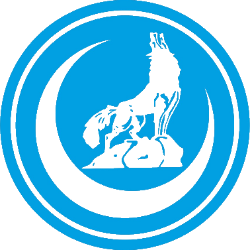 Політична партія
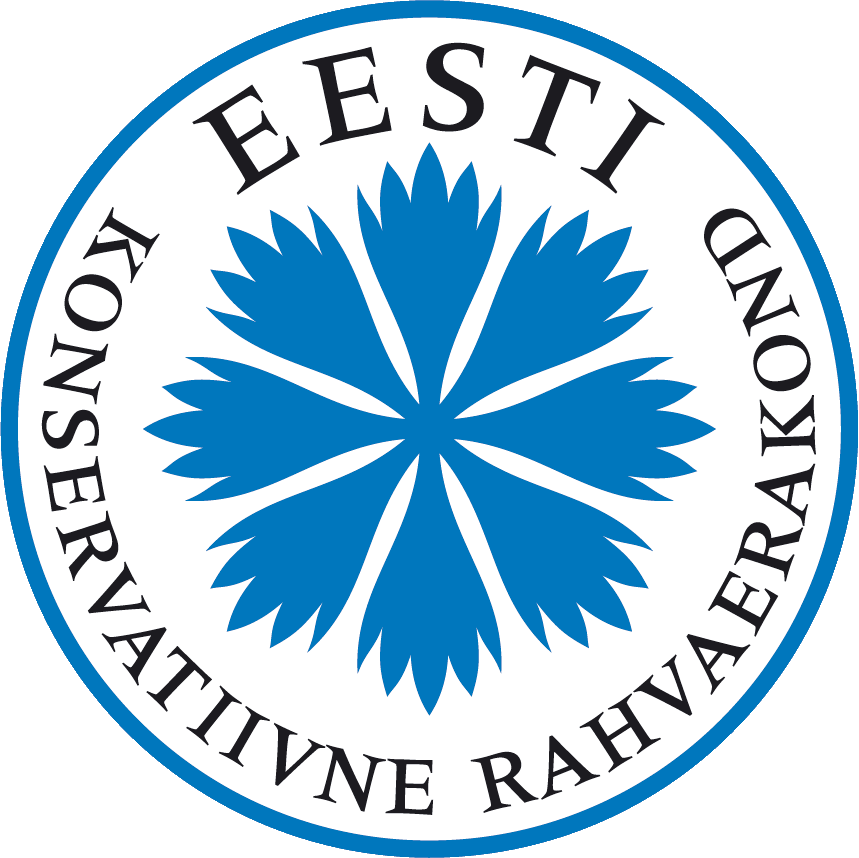 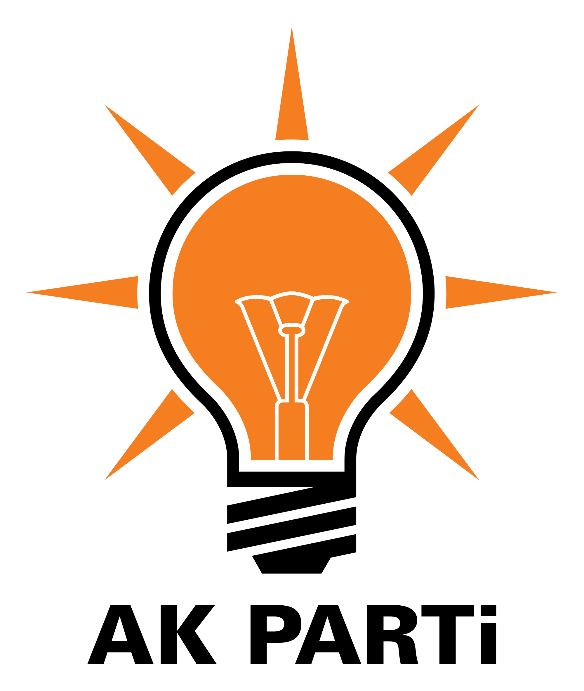 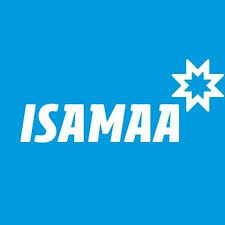 - це зареєстроване добровільне об’єднання громадян - прихильників певної загальнонаціональної програми суспільного розвитку, що має своєю метою сприяння формуванню і вираженню політичної волі громадян, бере участь у виборах та інших політичних заходах.
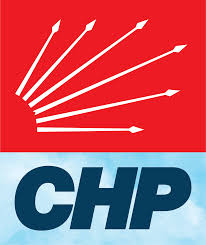 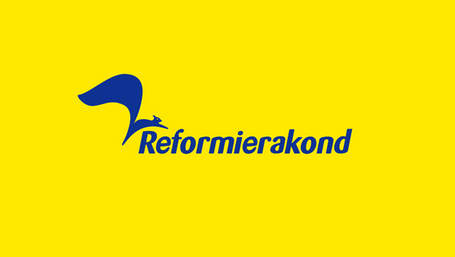 Політичні партії Естонії
Етапи розвитку партійної системи Естонії
1 етап
(1918 -1940)
Естонська декларація незалежності була видана 1918 року. Парламентська республіка була сформована Виборчими зборами Естонії, а перша Конституція Естонії була прийнята 15 червня 1920 року. Парламент Рійгікогу (Державні збори) обрав Державного старійшину, який діяв і як Глава уряду, і як Глава держави.

За часів Періоду мовчання політичні партії були заборонені, й парламент не збирався між 1934 та 1938 роками, оскільки країна управлялась декретом Костянтина Пятса, якого було обрано першим Президентом Естонії 1938 року.
2 етап
(1940-1992)
Парламент обирає голову, який може головувати упродовж двох термінів по п'ять років. Як правило, голова пропонує лідеру партії,  Естонія використовує систему голосування, що базується на пропорційній виборчій системі.

Парламент також призначає голову Державного банку Естонії, Головнокомандувача збройних сил Естонії, начальника Головного контрольно-фінансового управління Естонії, канцлера Естонії та голову Вищого суду Естонії, всіх після схвалення Президента. що набрала найбільшу кількість голосів, сформувати новий уряд, який потім має отримати підтримку Рійгікогу. Парламент також призначає голову Державного банку Естонії, Головнокомандувача збройних сил Естонії, начальника Головного контрольно-фінансового управління Естонії, канцлера Естонії та голову Вищого суду Естонії, всіх після схвалення Президента.
3 етап
(1992-теперішнй час)
1996 року Естонія ратифікувала угоду про кордон з Латвією й завершила роботу над технічною угодою про кордон з Росією. 

Президент Мері був переобраний на вільних і чесних виборах у серпні й вересні 1996 року.
Рійґікоґу
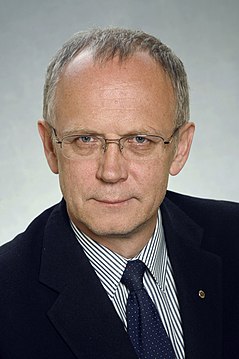 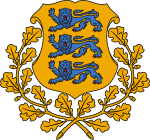 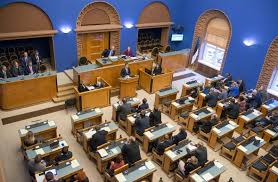 є вищим представницьким і законодавчим органом влади в Естонській Республіці, який :
обирає главу держави;
здійснює контроль за діяльністю виконавчої влади в особі Уряду Республіки.
Чинний президент Рійґікоґу — 
Ейкі Нестор (з 2014).
Склад і порядок формування
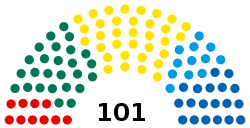 До складу Рійгікогу входить 101 депутат, які обираються на 4-річний термін громадянами Естонії, які досягли 18 років;

Вибори проходять за пропорційною системою;

Член Рійгікогу не має права одночасно займати будь-яку іншу державну посаду (в іншому випадку повноваження депутата автоматично припиняються).
Нинішній склад парламенту обрано 3 березня 2019 року.
После выборов 2019 года:
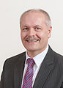 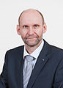 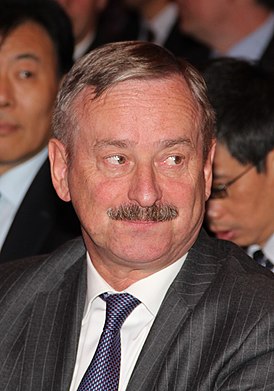 Хенн Пиллуаас –
спікер Рійгікогу
Хелір-Валдор Сеедер - перший віце-спікер Рійгікогу
Сійм Каллас
другий віце-спікер
Партия реформ Эстонии 
(эст. Eesti Reformierakond)
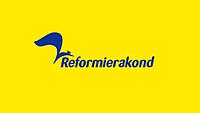 право-ліберальна партія в Естонії.
Інформація:

Лідер              Кая Каллас
Засновник     Сійм Каллас
Дата заснування   1994 р.
Штаб-квартира     Таллінн 10119, Тинісмяги 9
Ідеологія   Консервативний лібералізм
Кількість членів    12 972
Девіз Впевнено вперед!
Партія реформ складається з земельних організацій (maakondlik organisatsioon), земельні організації з районних організацій (piirkondlik organisatsioon).

Вищий орган - генеральні збори (üldkogu), між партійними генеральними зборами - партійне правління (juhatus), органи земельних організацій - земельні правління (maakondlik juhatus), органи районних організацій - районні правління (piirkondlik juhatus).
Найбільші політичні партії Естонії
Вітчизна
 (ест. Isamaa)
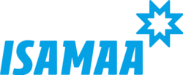 - консервативна політична партія в Естонії, створена в 2006 шляхом об'єднання правих опозиційних партій Ісамаалійт і Res Publica.
Інформація:

Лідер                           Хелір-Валдор Сеедер
Дата заснування   2006
Штаб-квартира    Таллінн 
Ідеологія                    християнська демократія, націоналізм, консерватизм,
Інтернаціонал        Міжнародний демократичний союз
Кількість членів     8,499 чол.
Зареєстрована в якості партії 8 грудня 2001 року. На початку 1989 року і існувала у вигляді товариства молодих консерваторів протягом 1990-х. Партія була колективним членом Європейської Народної Партії.

Останнім лідером партії до об'єднання з Ісамаалійт був Тааві Вескімягі, колишній міністр фінансів. Колишній голова Юхан Партс був також прем'єр-міністром (з 10 квітня 2003 по 23 березня 2005). Res Publica мала найбільшу фракцію в Рійгікогу (естонський парламент) скликання 2003 року - 28 місць з 101.
Найбільші політичні партії Естонії
Центристська партія Естонії 
(ест. Eesti Keskerakond)
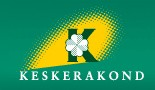 Інформація:

Лідер                            Ратас Юрі
Дата заснування    12 жовтня 1991
Штаб-квартира     Таллінн 10130,
Тоом-Рюйтлі 3/5
Ідеологія        соціал-лібералізм, центризм
Інтернаціонал  Європейський союз Альянс лібералів і демократів за Європу (партія)
Кількість членів    більш 14000 чол.
Після приєднання до партії 20 серпня 2005 року Естонської партії пенсіонерів партія є першою за величиною в Естонії, кількість членів становить більше 14000 чоловік.

Партія заявляє собі за мету формування в Естонії сильного середнього класу, а себе позначає як «ліберальна партія середнього класу». Центристи підтримують малі підприємства.
Найбільші політичні партії Естонії
Політичні партії Туреччини
Етапи розвитку партійної системи Туреччини
1 етап
(1923 -1960)
Історичним попередником сучасної Туреччини була Османська імперія, яка припинила існування після Першої світової війни. 29 жовтня 1923, унаслідок перемоги національно-визвольного руху на чолі з ген. Мустафою Кемалем у війні за незалежність проти держави Антанти, була проголошена 1-ша Турец. Республіка. Першим президентом країни став Мустафа Кемаль.
Вища влада в державі належала однопалатному законодавчому органу — Великим національним зборам, які обирали президента. Халіфат було скасовано, іслам втратив статус держ. релігії. Конституція гарантувала обмежені права та свободи громадя.
До 1938 Ататюрк остаточно реформував суспільний лад Туреччини, перетворивши її на світську державу з домінуванням державного сектору в економіці.
2 етап
(1961—1980)
З кінця 1961 і до 1980 на полтичній сцені домінували Народно-республіканська партія та Партія справедливості, які формували більшість коаліційних урядів. Суспільно-політичне життя у 1960—70-ті рр. характеризувалося активізацією лівих сил, що виявилось у виступах робітничого класу, створенні перших легальних робітничих партій. 

Реакцією на його зміцнення стала активізація правих сил на чолі з Партією націоналістичного руху ("сірих вовків"), які робили ставку на тероррізації, викликані великим зовнішнім боргом, нерозв’язаним аграрним питанням, зростанням цін на нафту і безробіттям, разом із поширенням тероризму спричинили у березні 1971 черговий держ. переворот, здійснений військовими. 

Збройні сили Туреччини стали гарантом світськості та європейськості режиму, отримавши право втручатися в політику уряду.
2 етап
(з 1982)
З 1983 і до кінця 1980-х рр. при владі перебувала Партія Вітчизни на чолі з економістом Тургутом Озалом, який став "батьком турецьких економічних реформ". В їх основі лежала ідея лібералізації економіки і зміцнення ринкових відносин за рахунок відмови від жорсткого держ. регулювання.

12 вересня 2010 в Турції відбувся черговий конституційний референдум, ініційований ПСР з метою демократизації сусп-ва і виконання вимог ЄС. Референдум законодавчо закріпив низку демократ. цінностей (розширив права профспілок, запровадив інститут омбудсменів). Водночас армію вперше в історії республіки було поставлено під цивільний контроль, а уряд позбавлено будь-якого контролю з боку Конституційного суду.
У Туреччині, населення якої становить 82,3 мільйона осіб, зареєстровано близько 90 політичних партій. Лише 32 з них мають право на участь у парламентських і муніципальних виборах в країні.
В даний час в парламенті Туреччини представлені всього 6 політичних партій:
«Па́ртія справедли́вості і ро́звитку» (ПСР) (тур. Adalet ve Kalkınma Partisi, часто скорочується до AKP або AK Parti)
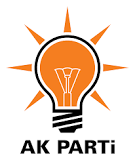 владна політична партія у Туреччині. Партія справедливості і розвитку позиціонує себе як помірно консервативну партію, орієнтовану на західні цінності, такі як ринкова економіка, і вступ до Європейського союзу
Голова партії: Реджеп Таїп Ердоган
Штаб-квартира: Balgat, Анкара, Туреччина
Дата заснування: 14 серпня 2001 рік
Ідеологія: Консерватизм, економічний лібералізм
Інтернет-сторінка: http://www.akparti.org.tr
Партію справедливості і розвитку було засновано 14 серпня 2001 року колишніми членами помірного консервативного крила забороненої у Туреччині ісламістської Партії чесноти. Партія була орієнтована на політичні та економічні реформи, однією з цілей стало вступ Туреччини до Європейського союзу. 

На парламентських виборах, що відбулися 22 липня 2007 року, ПСР набрала 46,6 % голосів і отримала 341 місце в парламенті.

ПСР часто звинувачують в ісламізмі
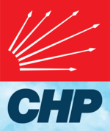 Народно-республіканська партія
 (тур. Cumhuriyet Halk Partisi)
найстаріша політична партія Турецької Республіки, займає лівоцентристські позиції. Використовується абревіатура РНП (CHP).
Мета діяльності партії:
Розвивати та зміцнювати відносини між організацією та центральною виконавчою радою
Організація, нагляд та вдосконалення діяльності провінційних та районних організацій та допоміжних підрозділів
Інспекція з повноваженнями, що надаються Центральним виконавчим комітетом з певних питань підготовка та внесення пропозицій
Прийняття принципів, програм та поглядів партії  нейтралізувати пропаганду, забезпечити перемогу партії на будь-яких виборах у цій галузі, рекомендувати всі необхідні заходи та сприяти їх виконанню
Інформація:

Голова партии: Кемаль Кілічдароглу
Штаб-квартира: Анкара
Союзники і блоки: Партія європейськіх соціалістів
Ідеологія: Кемалізм, соціал-демократія (после 1965), секуляризм, антікомунізм 
Інтернет-сторінка: http://www.chp.org.tr/
Висновок
У висновку слід зазначити, що…
1. Більшість демократичних конституцій, визнала принцип політичного плюралізму, надавши громадянам право вільно об’єднуватися, щоб створити умови для становлення багатопартійної системи.
2. Аналіз політичних партій і процесу їхньої трансформації дає можливість комплексної оцінки політичного розвитку держави в перспективі, оскільки об’єднує в собі аналіз діяльності основних акторів, що беруть участь в політичній боротьбі, і аналіз прийнятих рішень, спрямованих на зміну умов політичної боротьби, парламентської діяльності, інших прийнятих вищим політичним керівництвом країни рішень.
Перелік використаних джерел
Примуш М. В. Політичні партії : історія та теорія / М. В. Примуш. — К. : Професіонал, 2008. — 416 с. 
 Романюк А. Партії та електоральна політика / Анатолій Романюк, Юрій Шведа. ― Львів : ЦПД – «Астролябія», 2005. ― 365 с. 
Исаев Б. А. Практическая партология : Генезис партий и партийнополіитических систем : [ученик] / Б. А. Исаев. ― СПб. : ИД «Петрополис», 2010. ― 514 с. 
Нікогосян О. Тенденції розвитку політичних партій в посткомуністичних країнах [Електронний ресурс] / О. Нікогосян. ― Віче. ― 2008. ― № 2. 
Обушний М. І. Партологія : [навч. посібник] / М. І. Обушний, М. В. Примуш, Ю. Р. Шведа ; [за ред. М. І. Обушного]. — К. : Арістей, 2006. — 432 c
Вавринчук М. П. Політологічні аспекти державного управління: [Навчальний посібник] / М. П. Вавринчук. ― Хмельницький : Видво Хмельн. унту упр. та права, 2010. ― 225 с.
Політичні партії як суб’єкт формування політико-управлінської еліти в умовах політичної модернізації : [навч. посібник] / [Ю. С. Ганжуров, В. В. Лісничий, О. В. Радченко] 
. Георгіца А. З. Конституційне право зарубіжних країн : [Підручник] / Георгіца А. З. ― Тернопіль : Астон, 2003. ― 432 с.